アクティブ・ラーニングのための
ビジネス・ケース教材集
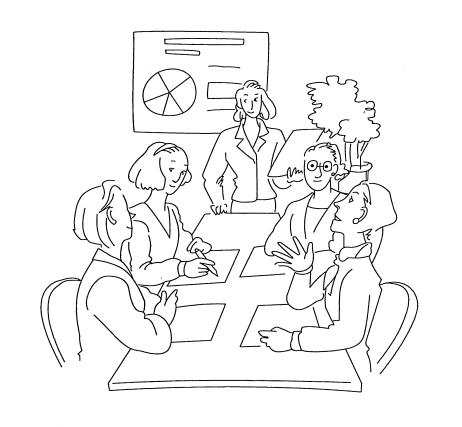 ケース１３
「元祖『坊っちゃん団子』物語」
愛媛県商業教育研究会
愛媛県マーケティング・ビジネス経済研究員会
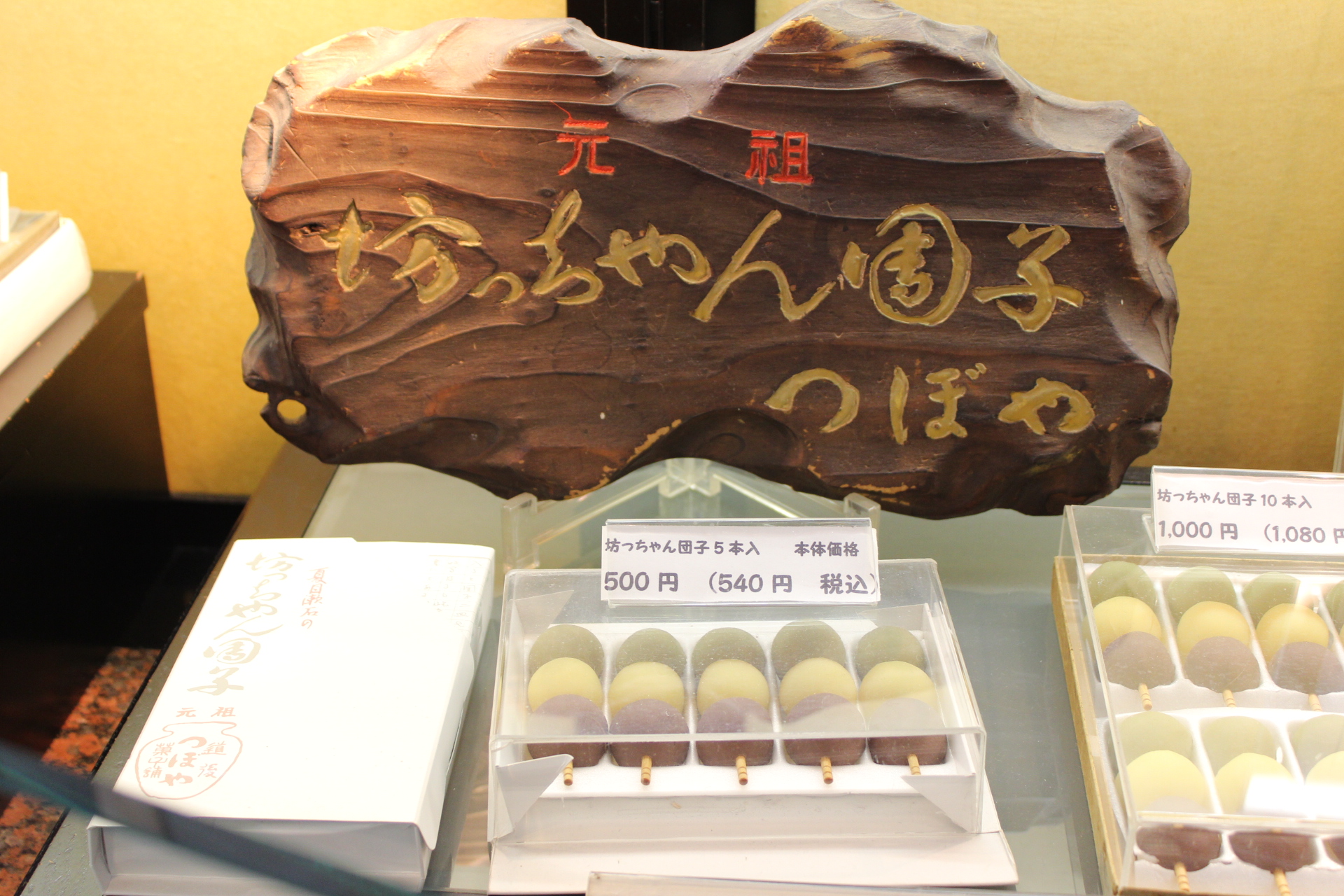 明治16年創業「つぼや」
[Speaker Notes: 明治16年創業当時の「つぼや」が「坊っちゃん団子」の元祖]
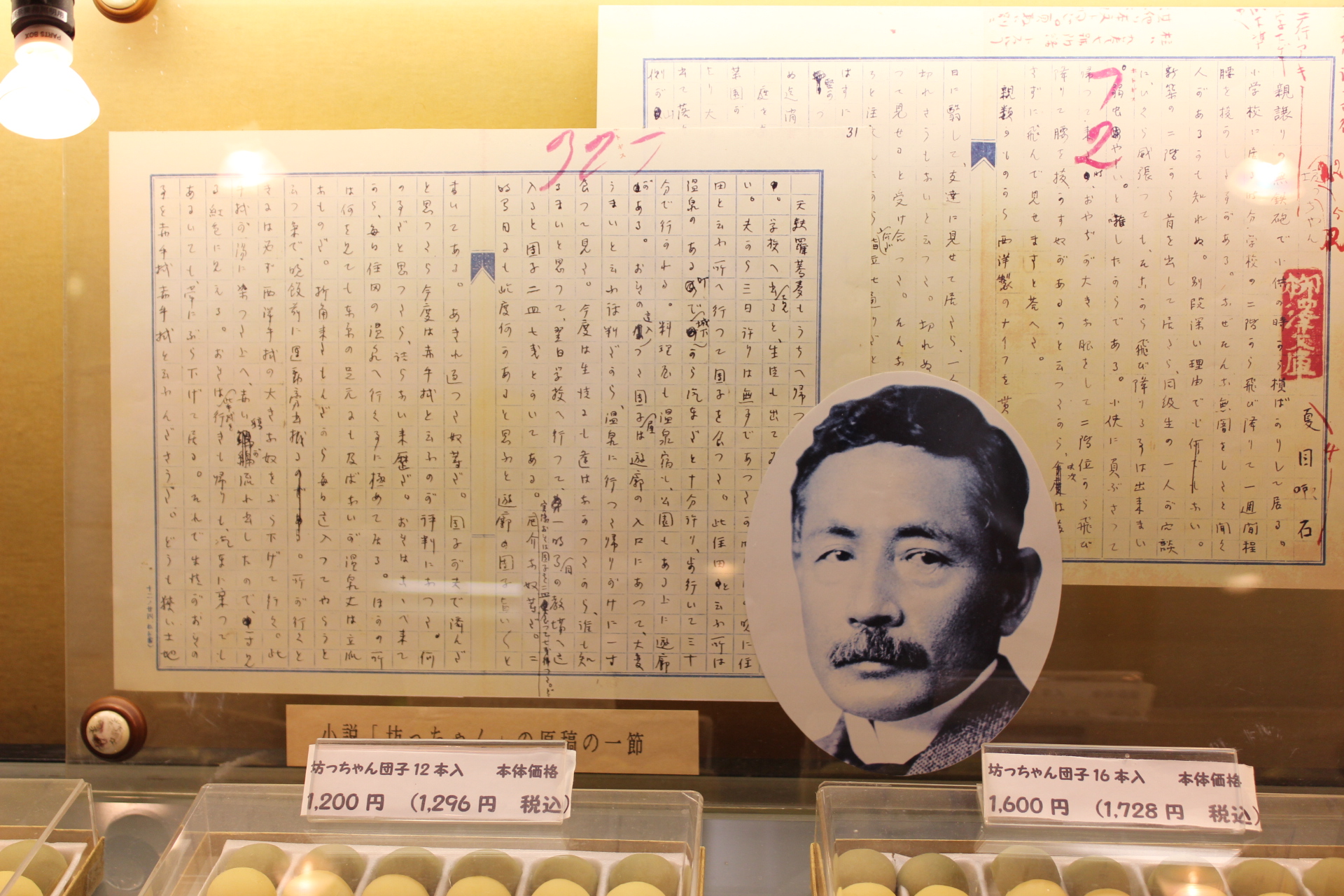 小説「坊っちゃん」にも登場
[Speaker Notes: 夏目漱石の小説『坊っちゃん』にも登場]
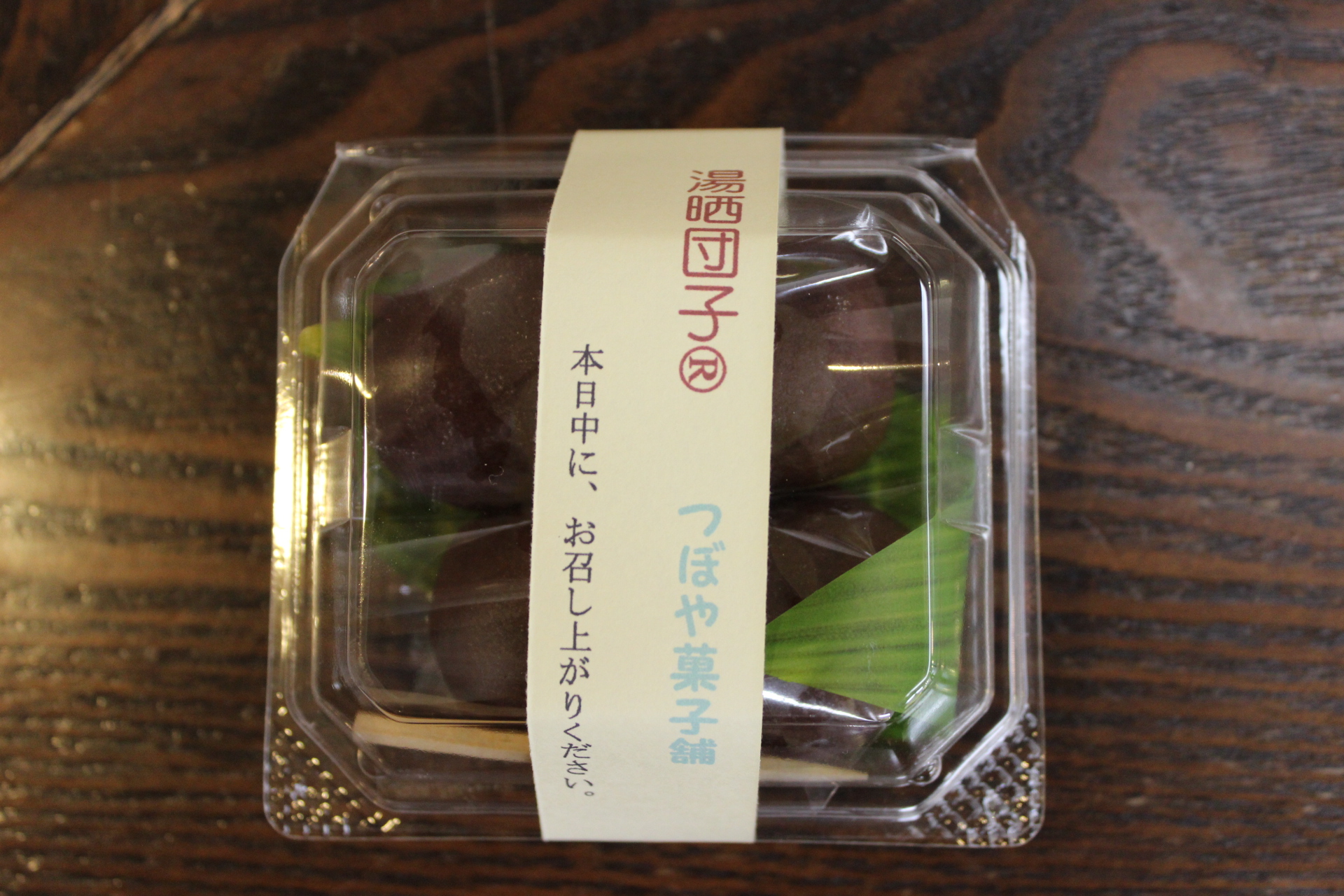 「湯晒（ゆざらし）団子」
[Speaker Notes: 「湯晒団子」は、中が上新粉（うるち米由来）でできたお餅]
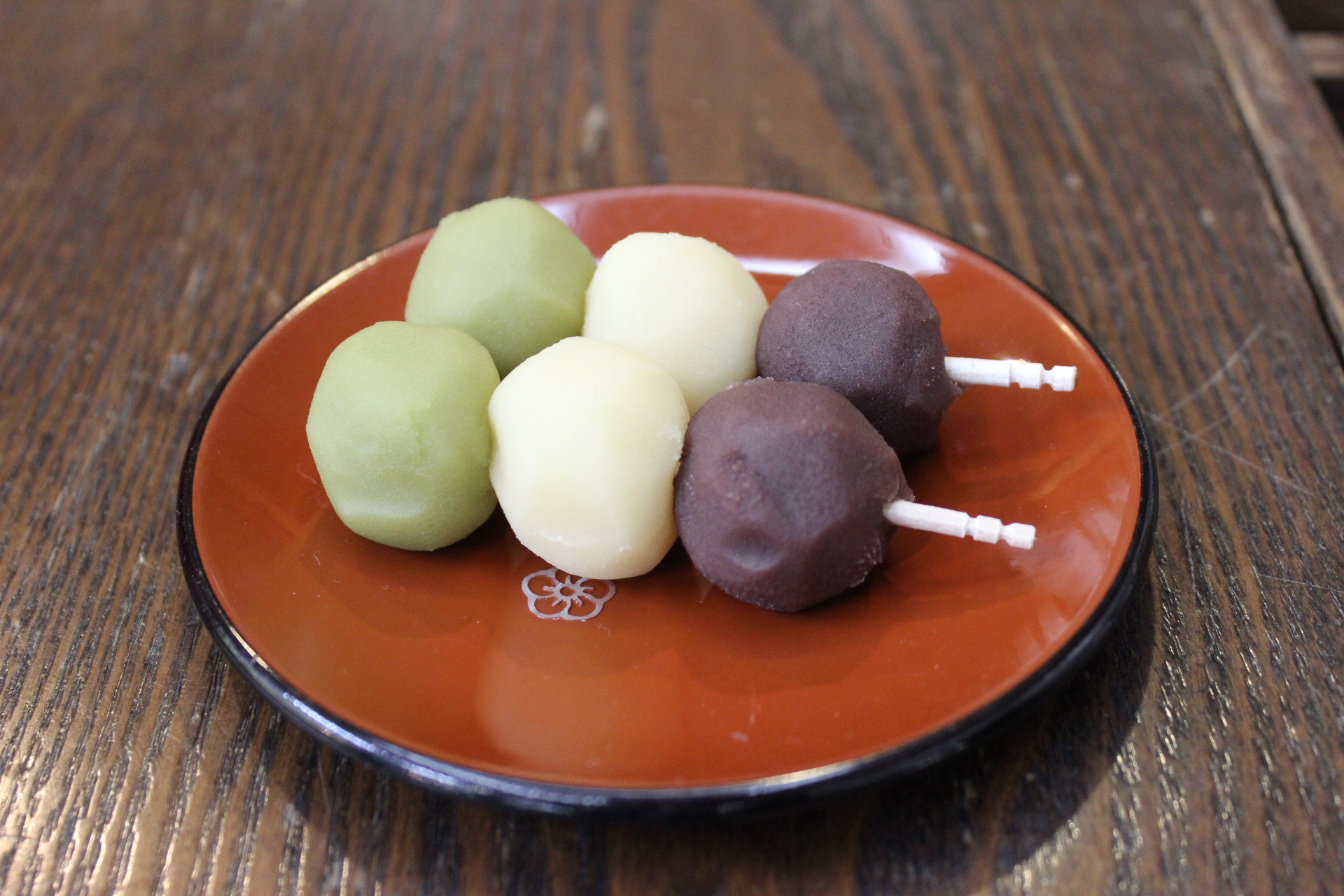 「坊っちゃん団子」のあんは、抹茶あん、黄身あん、小豆あんの３種類
[Speaker Notes: 「坊っちゃん団子」のあんは、抹茶あん、黄身あん、小豆あんの三種類]